Село Хрящевка – сердцу милый уголок
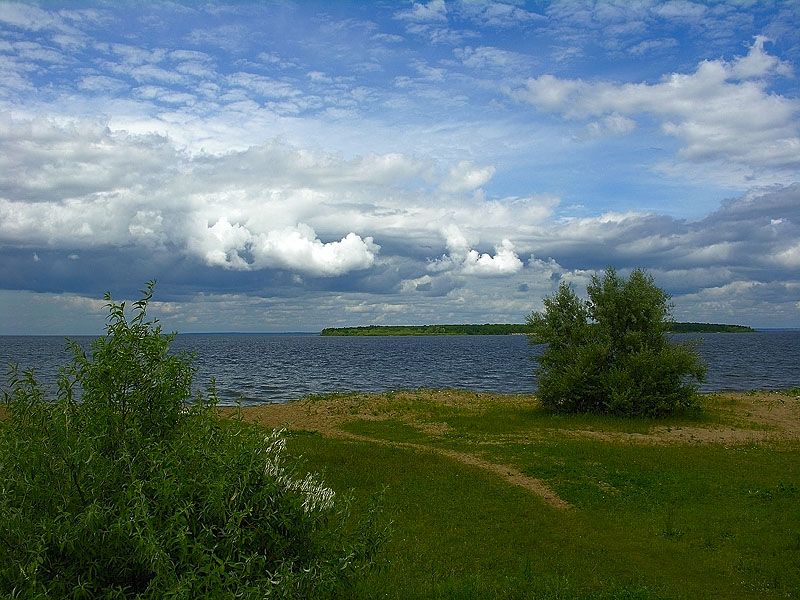 Презентацию подготовили воспитатели: Алякина Н.И. Буранова А.Г.            ГБОУ лицея с. Хрящевка СПДС «Золотой колосок»
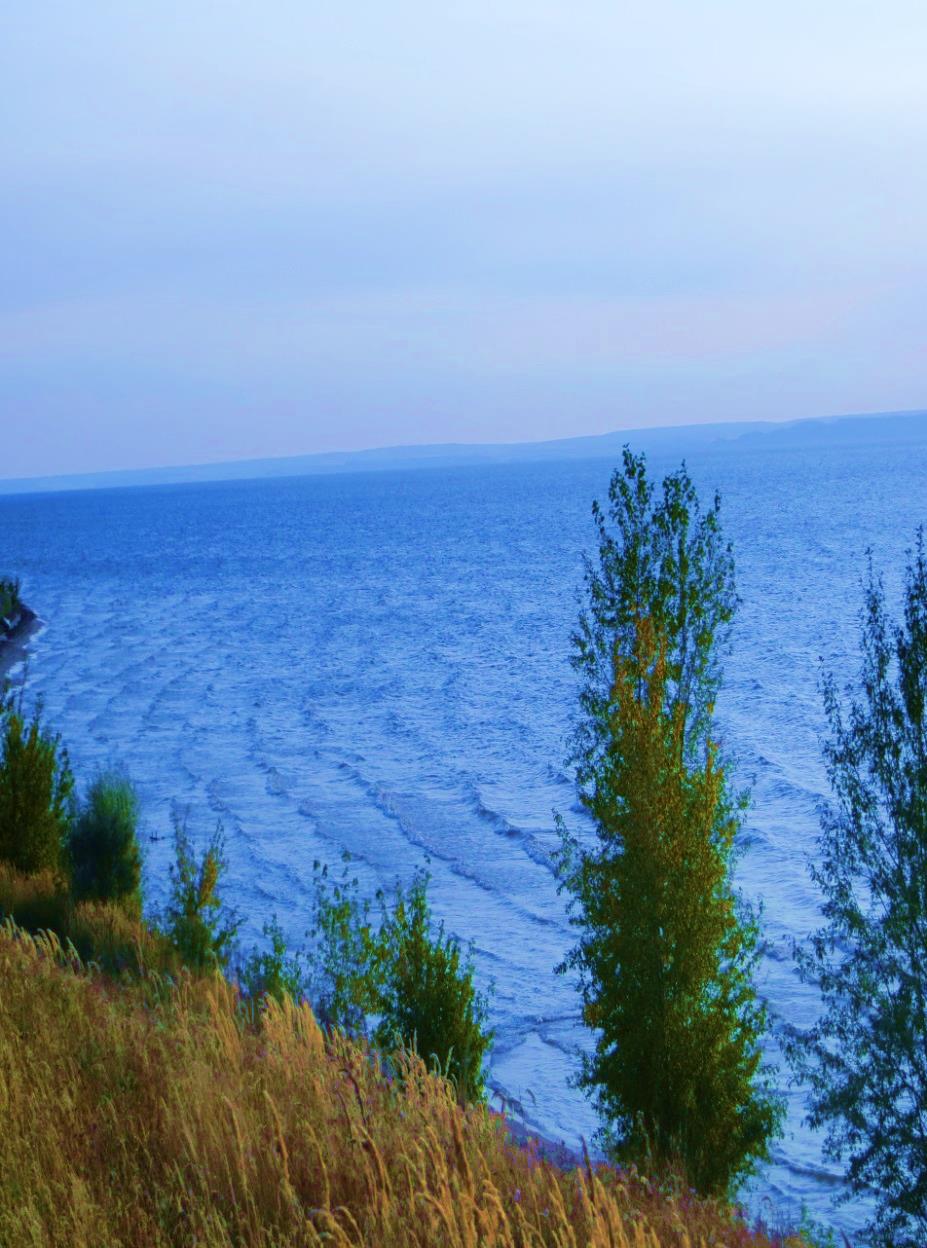 О селе нашем любимом
     Будет разговор,
       О селе родном и милом,
           Где мы все живем!
История села
Новая страница в истории села началась в середине 1950-х годов, когда строилась Жигулёвская ГЭС. Село попадало в зону затопления создаваемого Куйбышевского водохранилища и Хрящёвку перенесли на более высокое место на 10 км в сторону от его родного места. Под затопление попадало 8000 га пахотной земли, лесные угодья, сенокосы, знаменитые яблоневые сады, кладбище. Переселялись со слезами, т.к. жалко было нажитое, а новое место было хуже прежнего. За лето и осень 1954 г. перенесли на новое место почти всё село.Электричества в селе ни в старом, ни в новом не было. Водопровода пока в новом селе не было, он начал строиться спустя 2 года. Со временем село зазеленело и становилось год от года краше.
Я люблю село родное
Я люблю село родное,
Я люблю свой дивный край,
Дом на холмике высоком,
На окне цветёт герань.
Я люблю леса и речку,
И тропинку вдоль полей,
И пьянящий запах сена,
И жужжание шмелей.
Я люблю весны цветенье
И осенний листопад.
Я люблю зимы творенье,
Летний зной и снегопад.
Нет роднее в мире края
Где бы был так счастлив я.
Никогда я не забуду
Сердцу милые места.
Добро пожаловать в Хрящёвку.
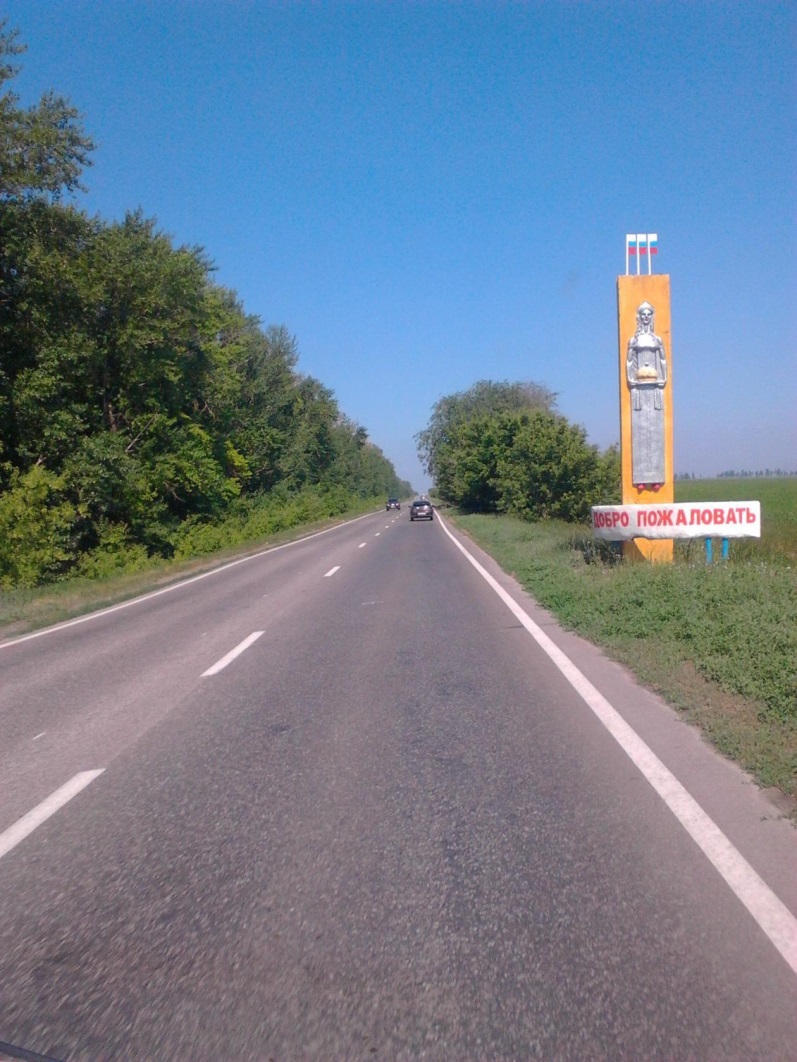 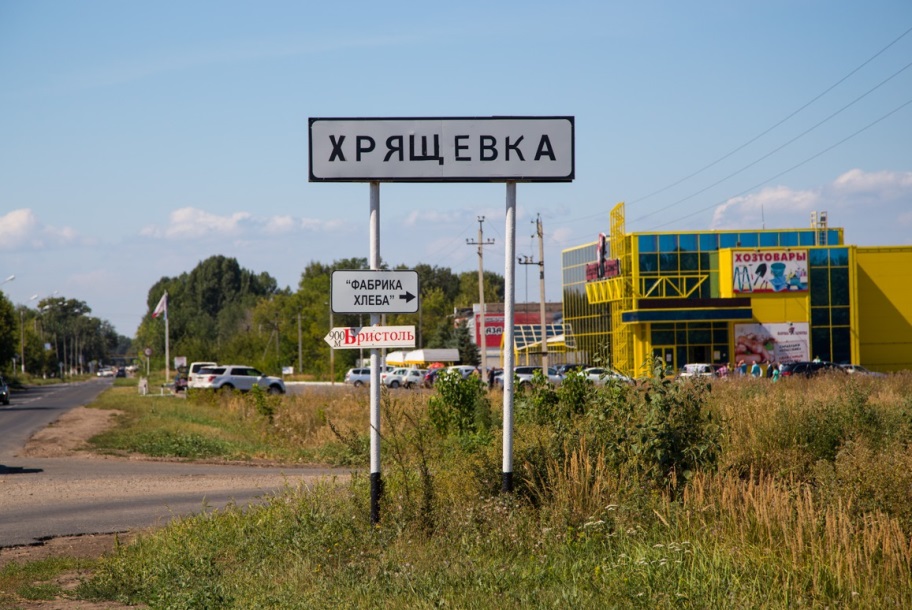 Улица Полевая.
улица Советская
Красивые современные площадки во дворах двухквартирных домов по улице Полевой
Детская спортивная площадка у ДК «Современник»
Пешеходный переход перед детским садом «Золотой колосок»
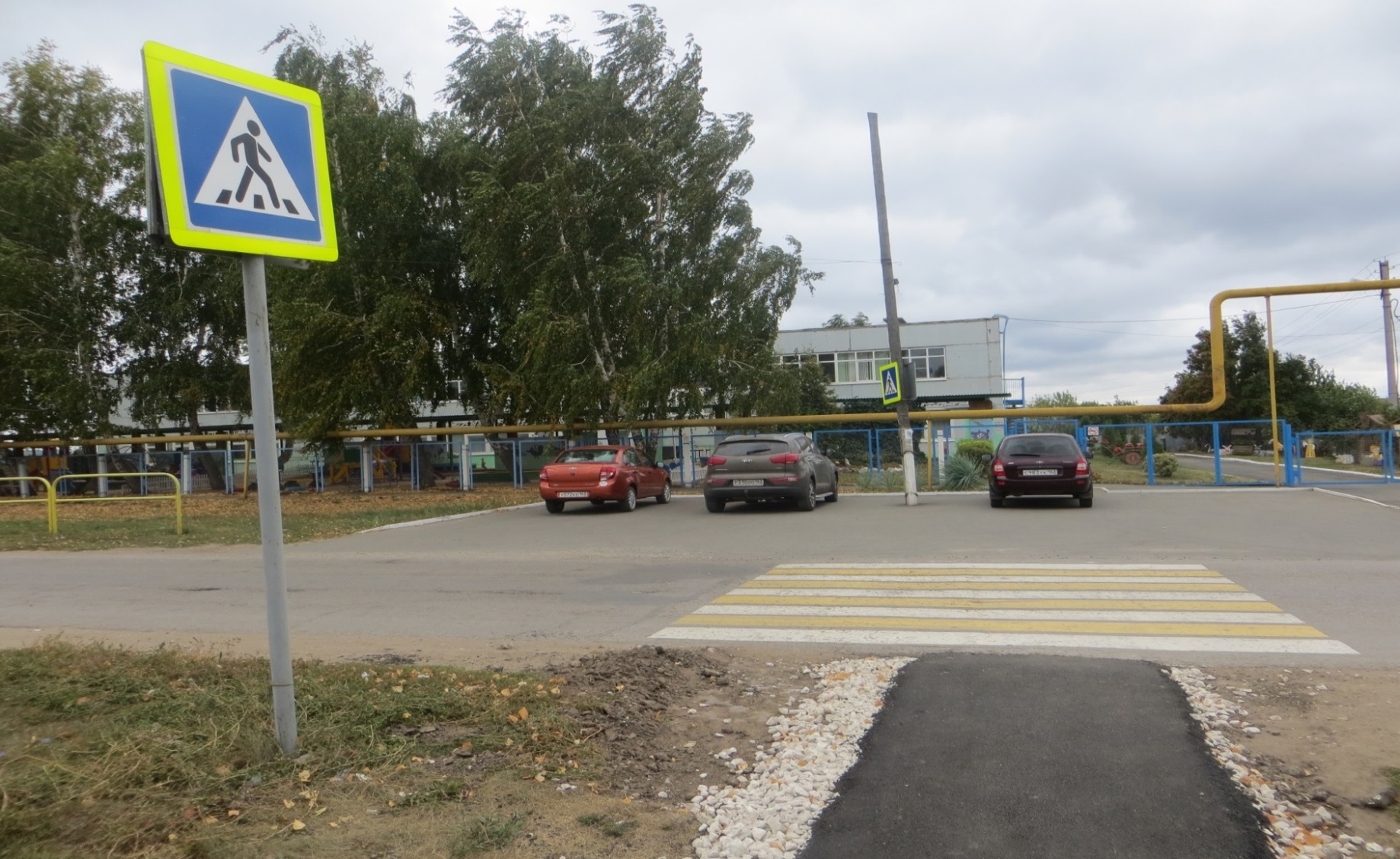 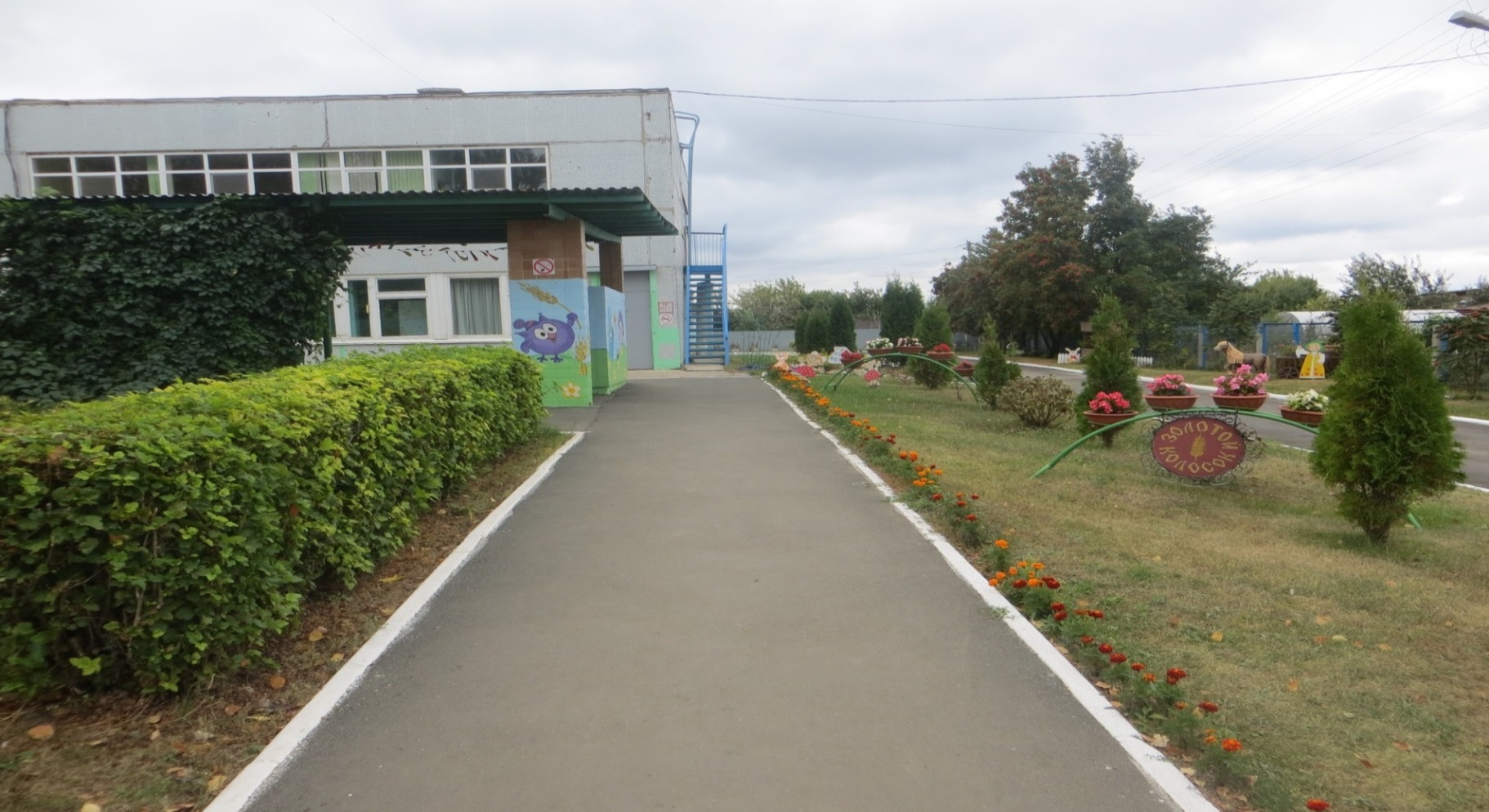 Территория детского сада «Золотой колосок», вся территория утопает в зелени и цветах, много разного оборудования для игр детей.
Детский сад «Сказка»
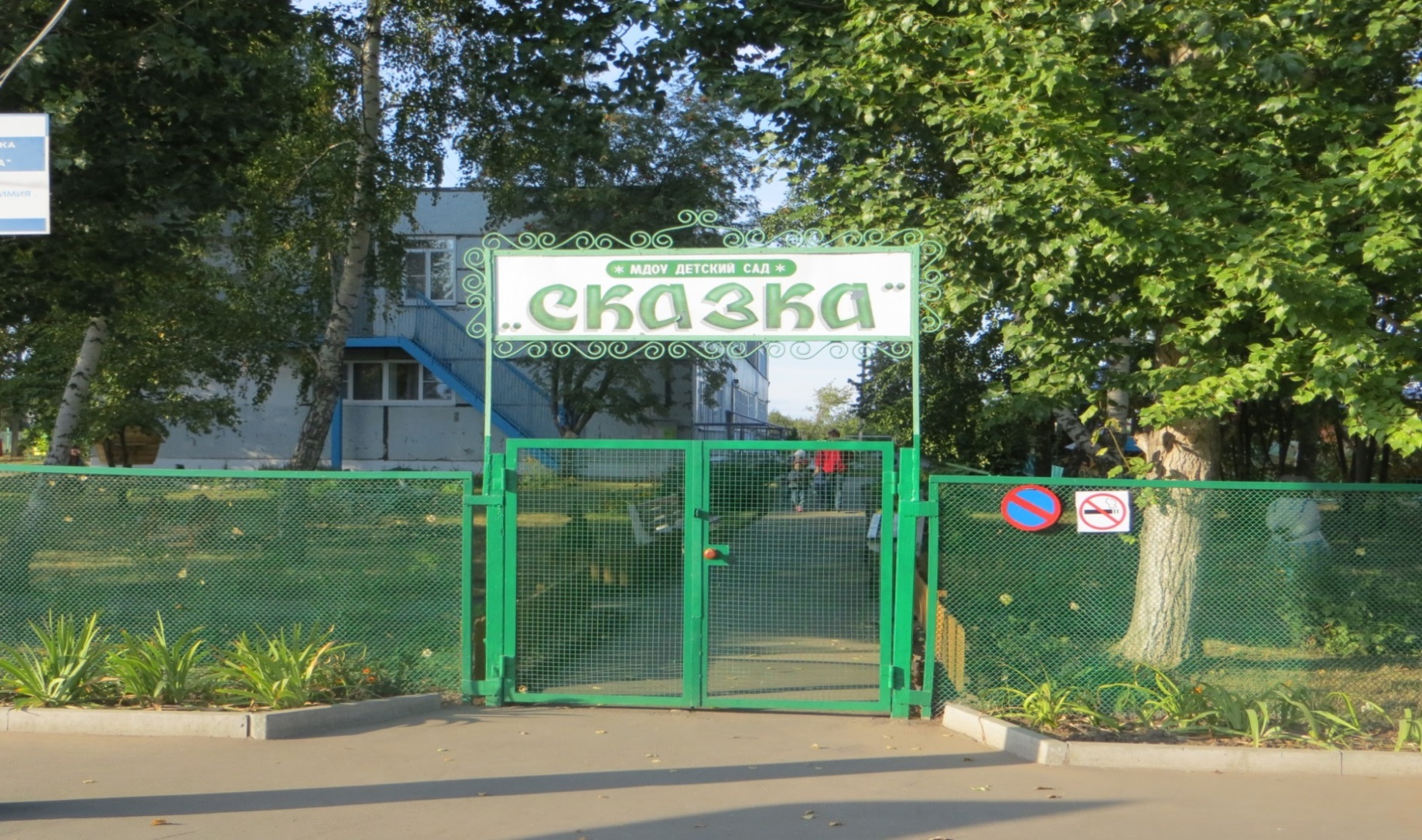 Хрящевская поликлиника им. П.Я. Сакеева
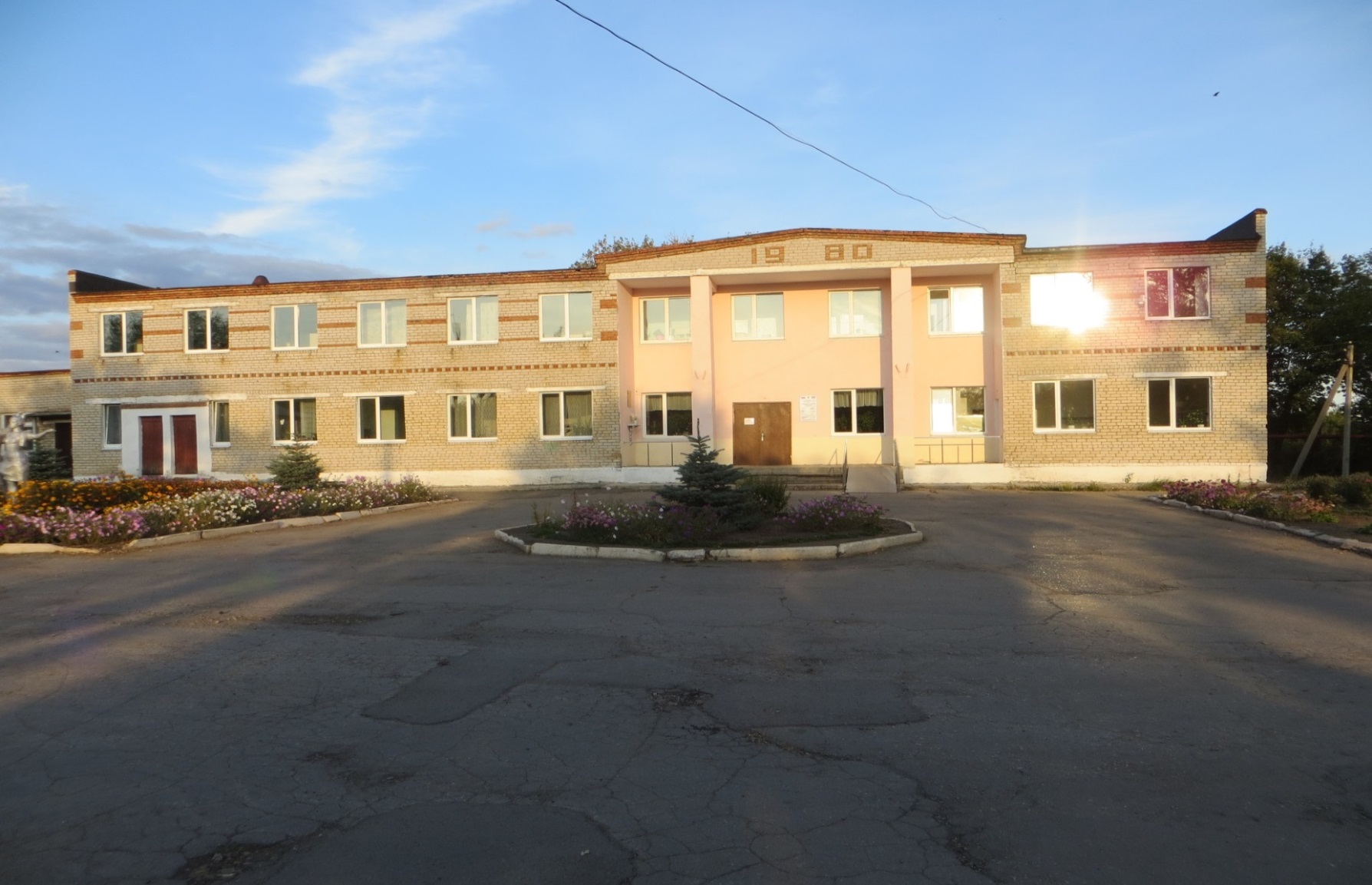 Храм Георгия Победоносца
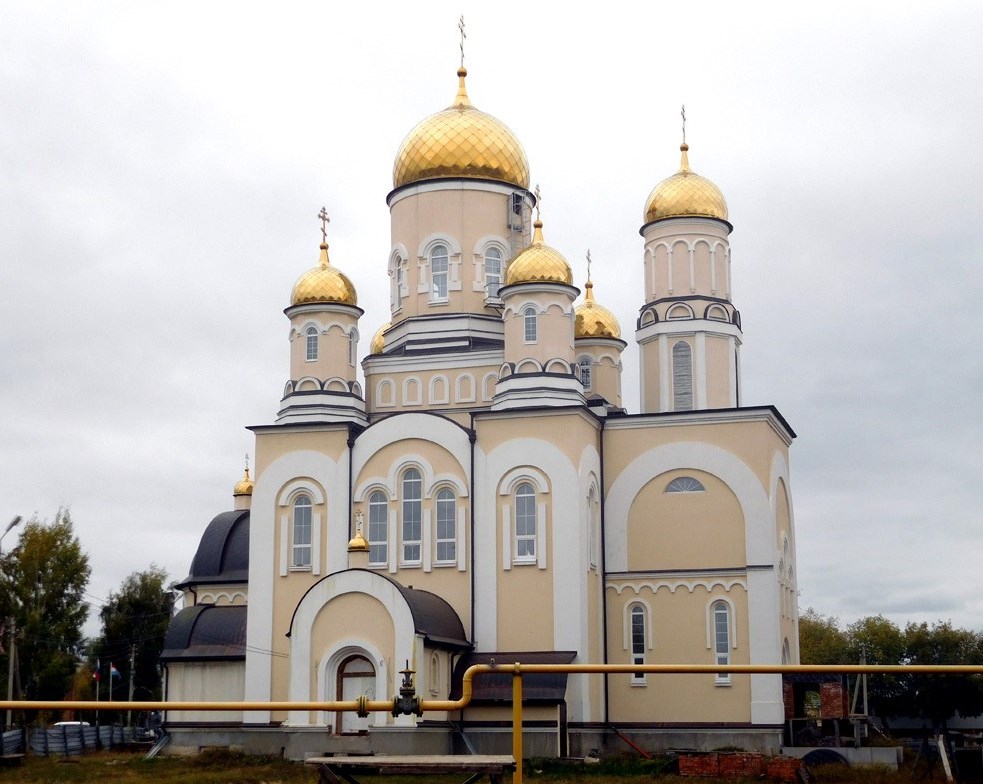 Дом культуры «Современник»
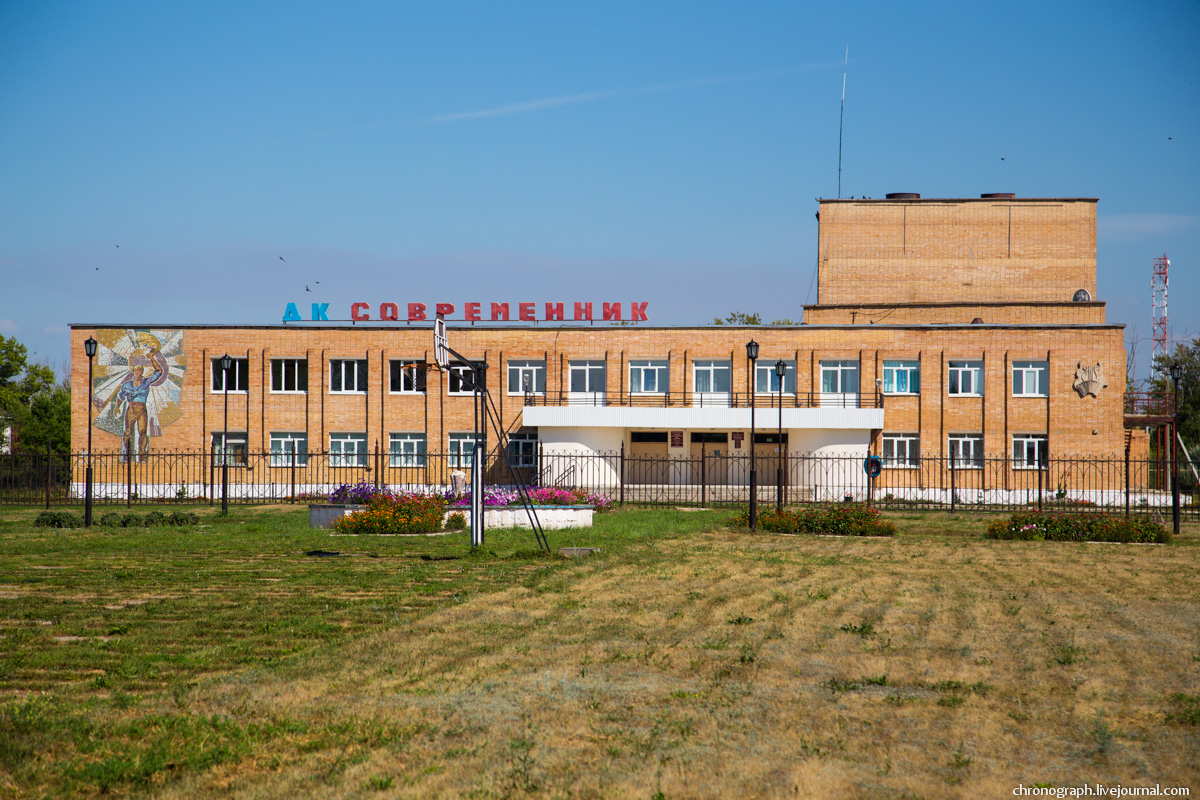 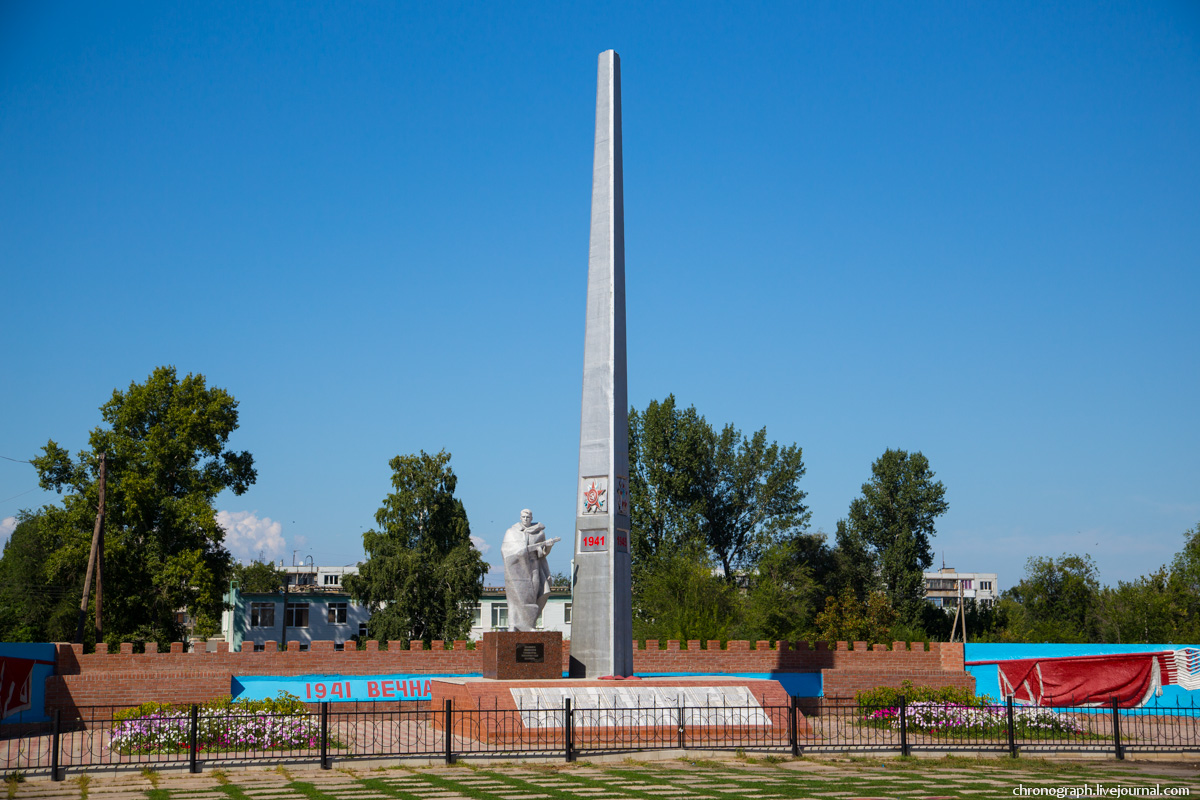 Проходишь мимо обелиска,
Замедли шаг, остановись.
И голову склонивши низко,
Всем победившим    поклонись…
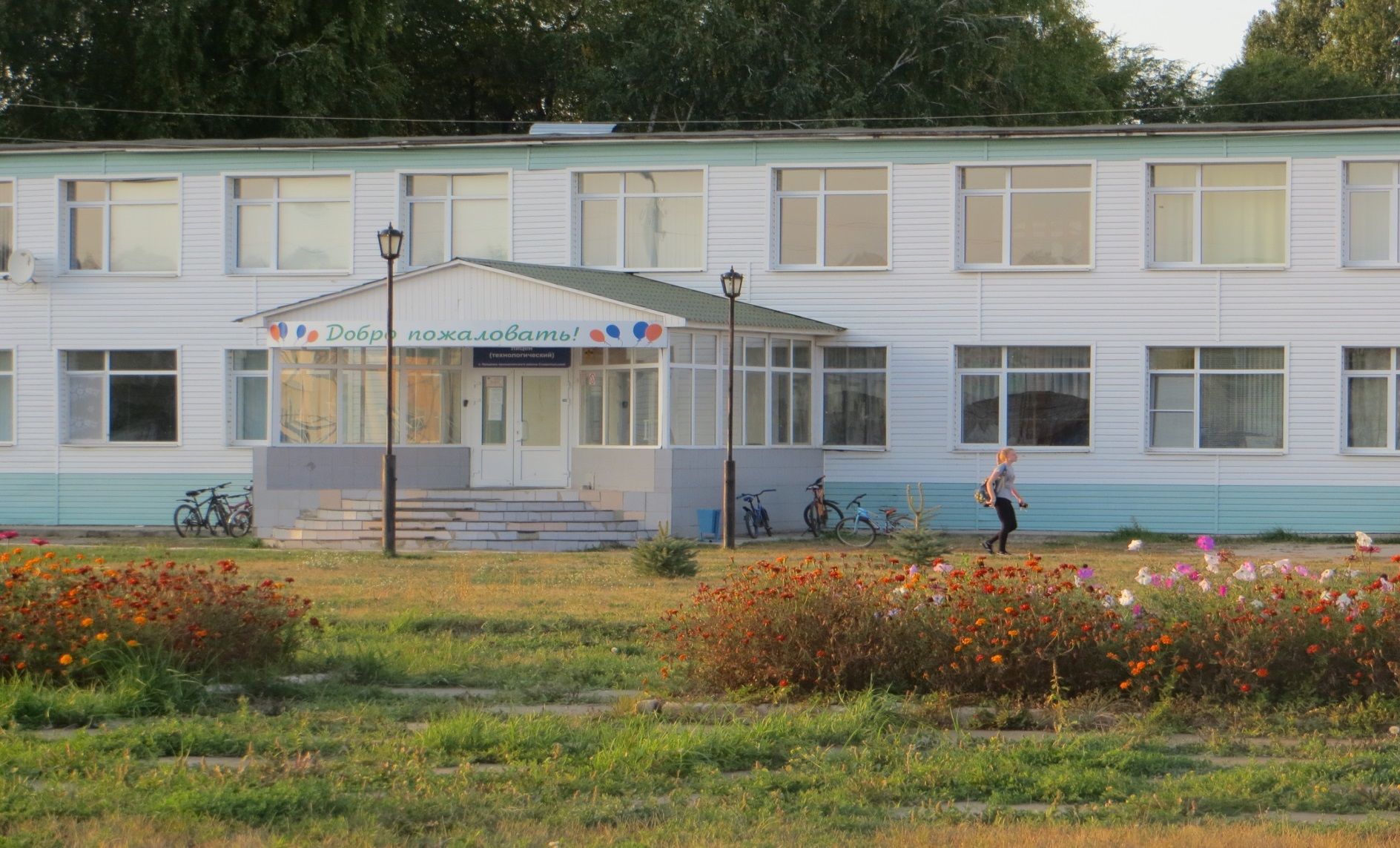 Хрящевский лицей им. С.А. Денисова
ПЧС № 145
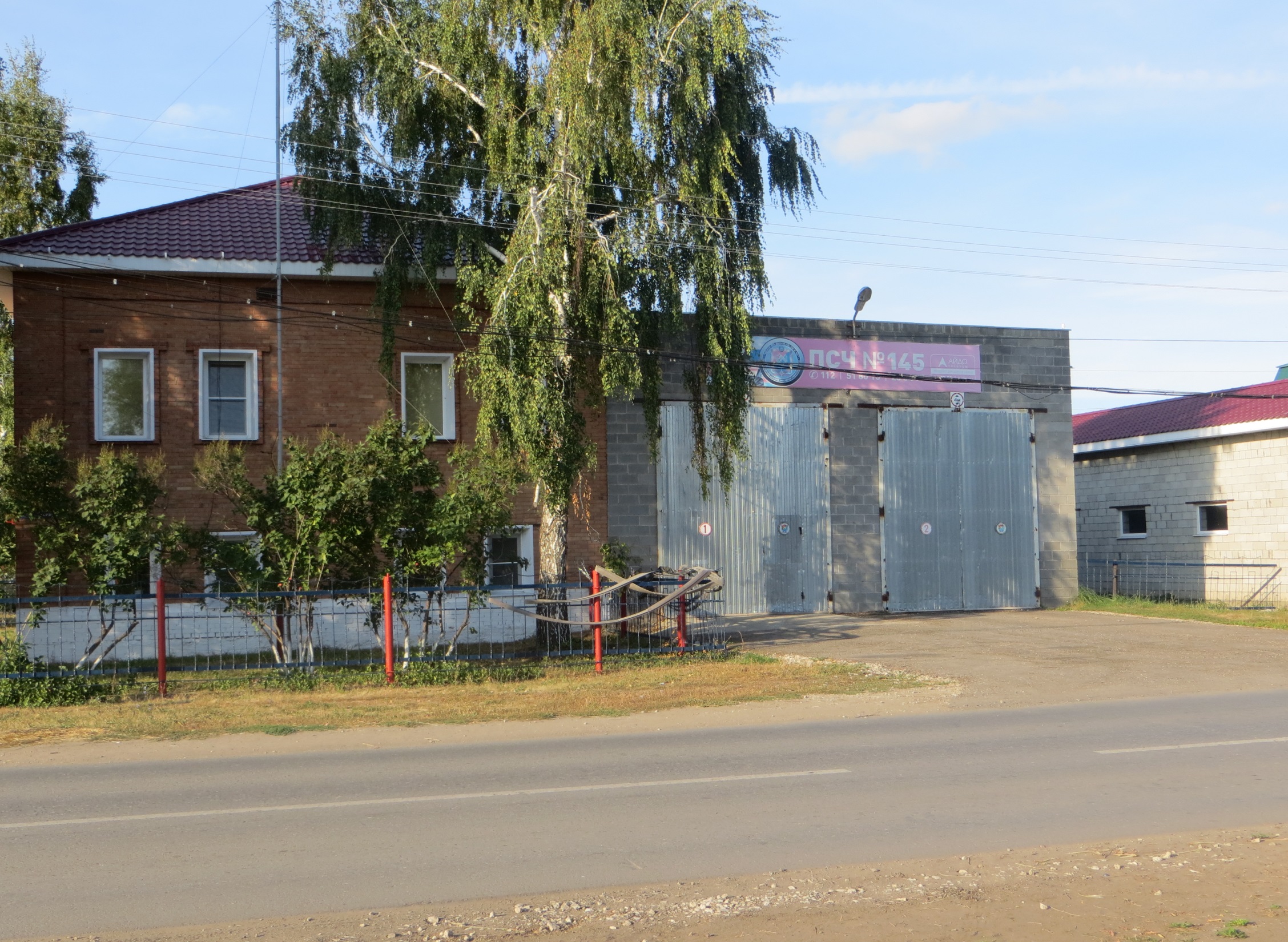 За поликлиникой находится красивейшей замок «Гарибальди», летом здесь      такая красота: клумбы с цветами горят огнем, фонтан, работает летнее кафе.
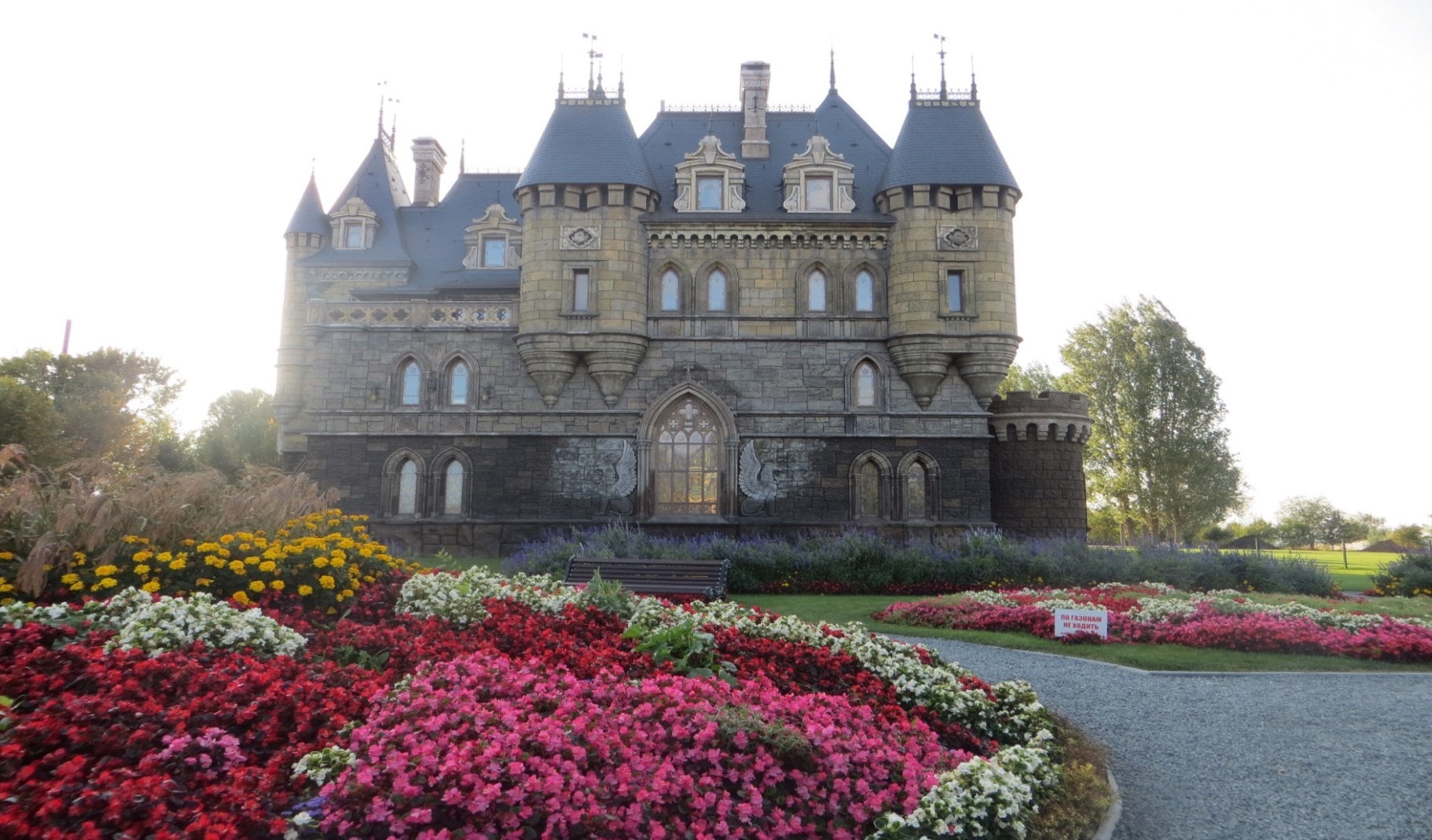 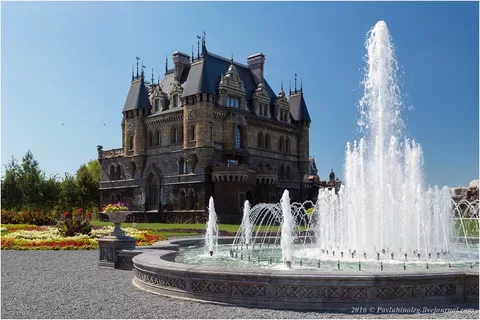 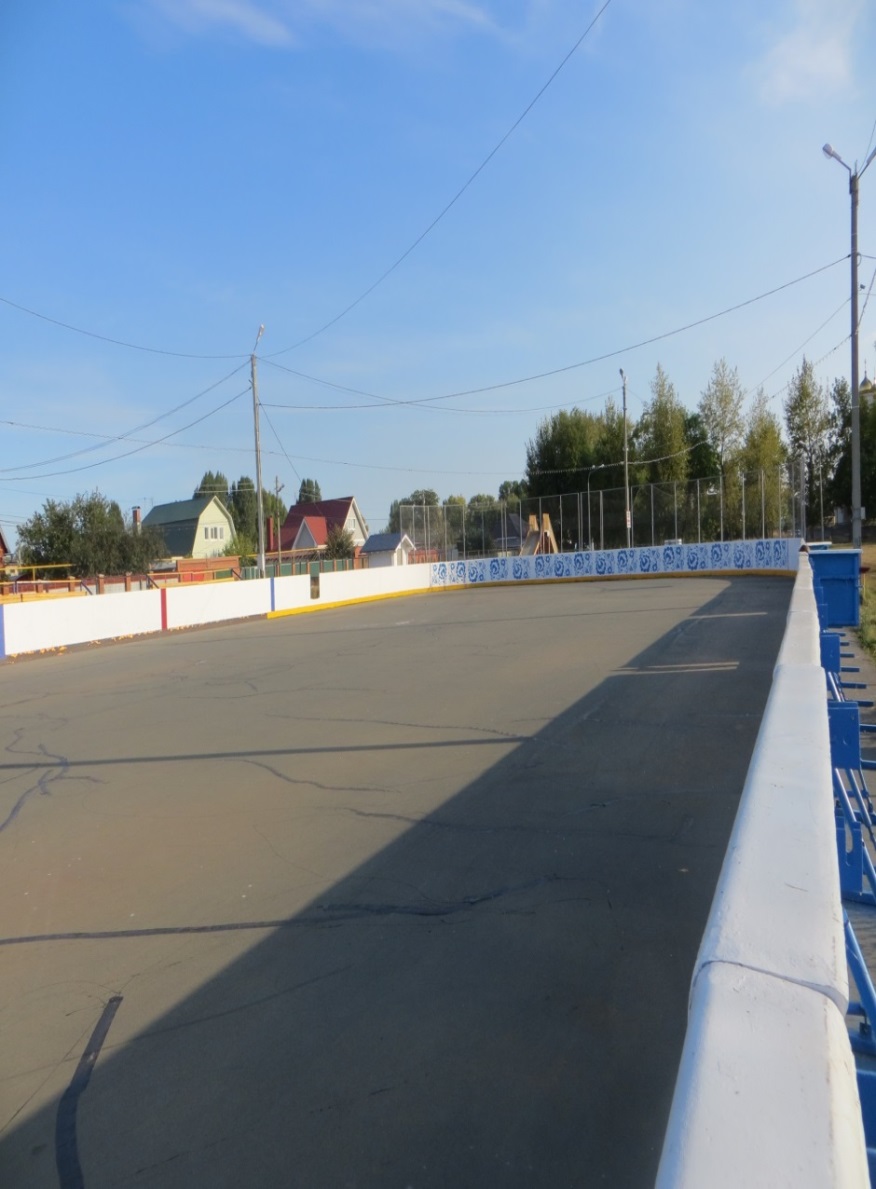 Зимняя спортивная площадка
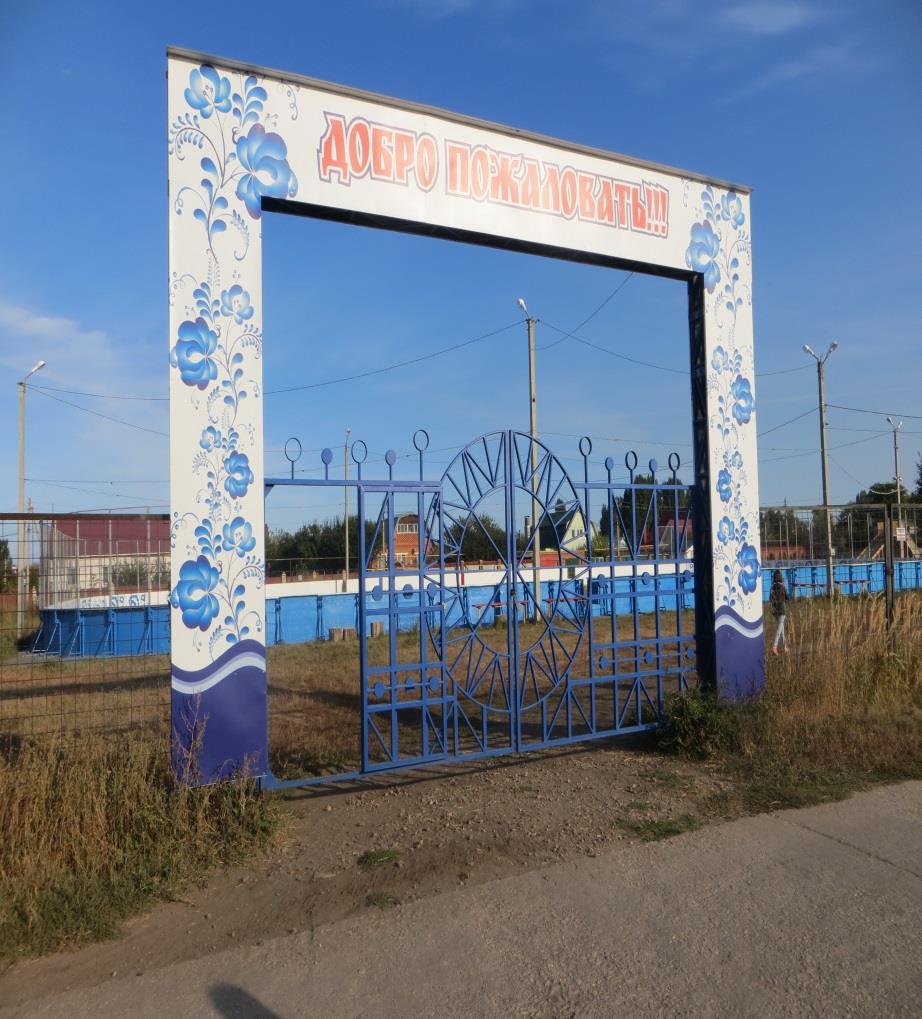 Село Хрящевка с трех сторон окружено водой, островами: Ближний, Дальняя Дубрава, Пионер. Вот такая у нас красота!
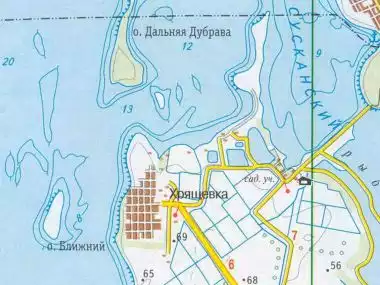 Для России село –    частичка
А для нас он родной – дом.
И мы рады, что можем гордиться
Малой Родиной, где мы живем!
Спасибо за             внимание!